Okrugli sto 
“Učenje na daljinu”
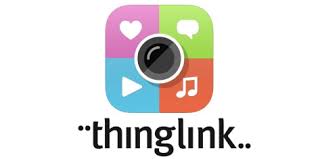 Thinglink
Anka Rašić
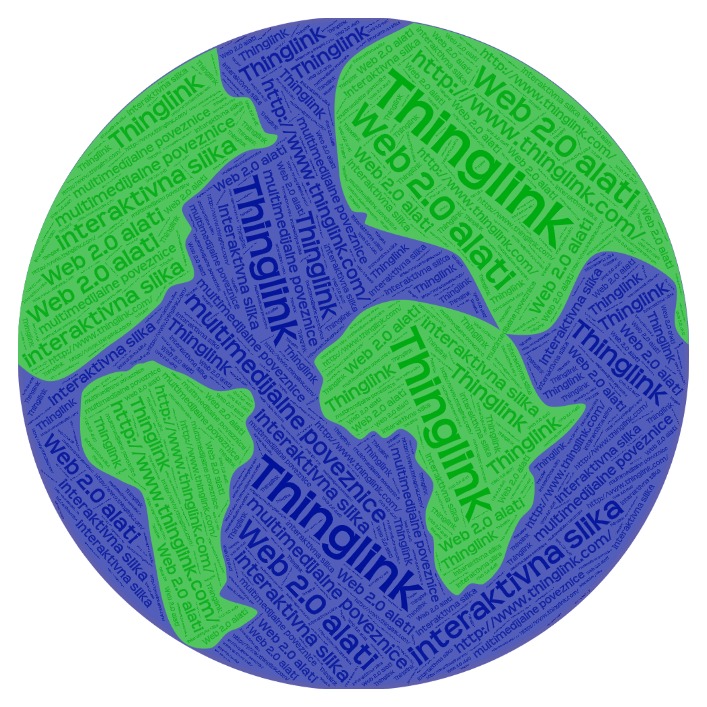 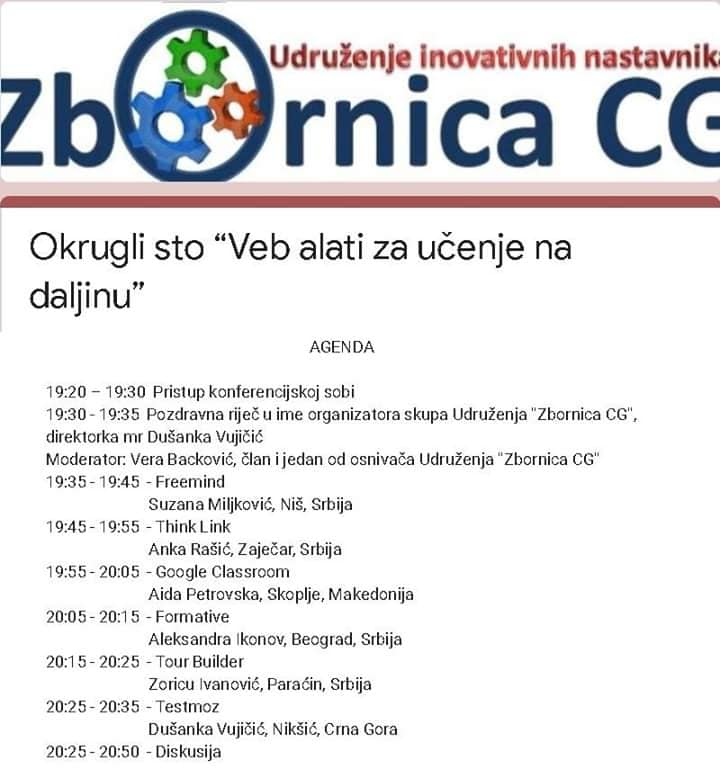 ThingLink je digitalni alat, interaktivna slika.  
Dodavanje multimedijskih i interaktivnih sadržaja : tekst, druga slika, poveznicu, videozapise i audiosadržaje.
Nastavnici  mogu pripremiti neke nastavne jedinice pomoću ovog alate: za sve tipove časova i  za sve delove časa.
U pretraživaču  ukuca  se link 
http://www.thinglink.com/
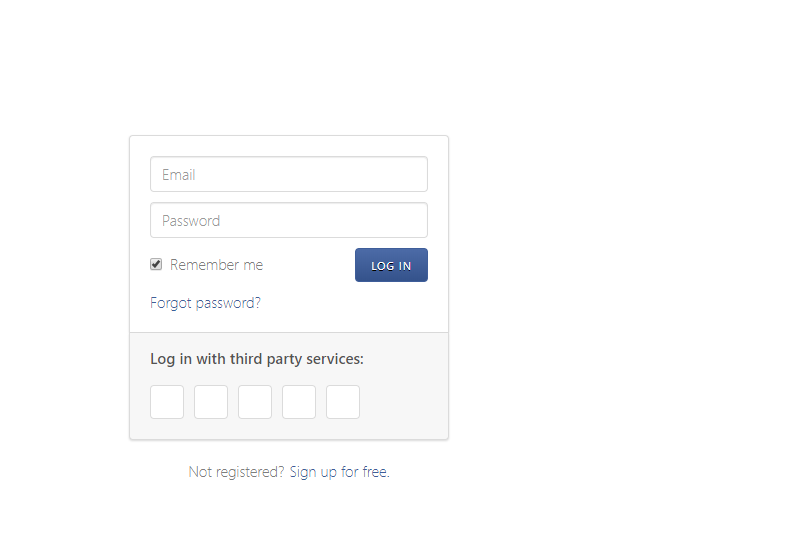 Registrovati  meil adresom, nalogom sa fejsbuka, tvitera, gugla .
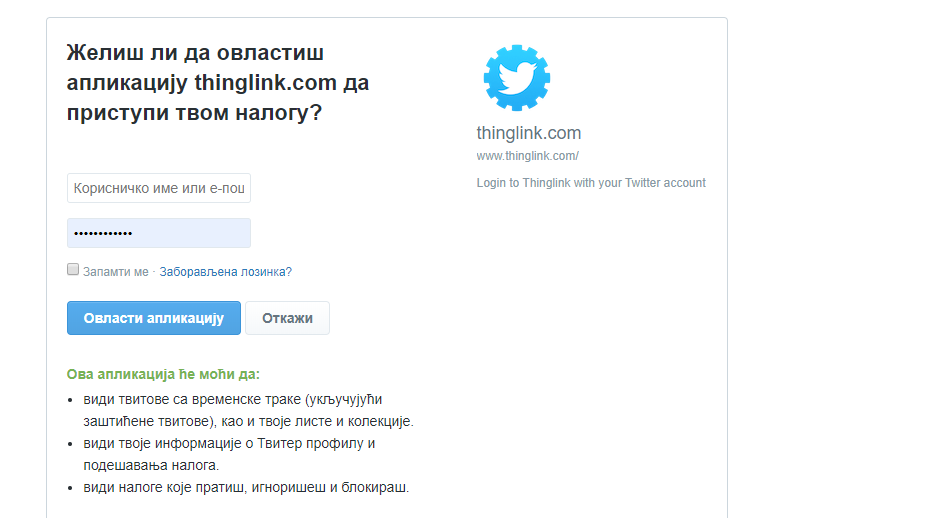 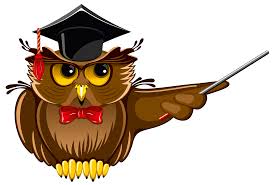 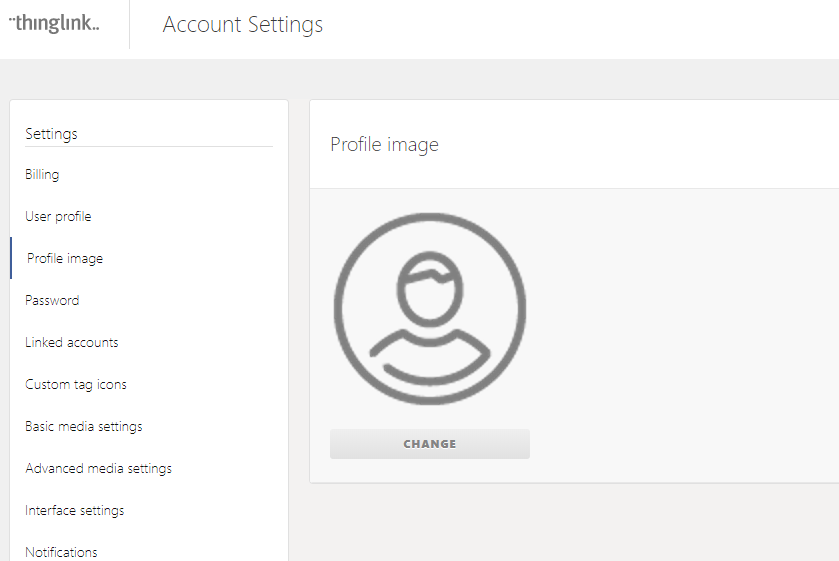 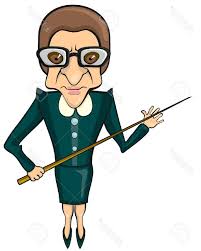 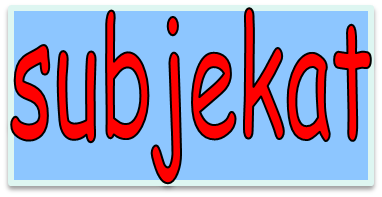 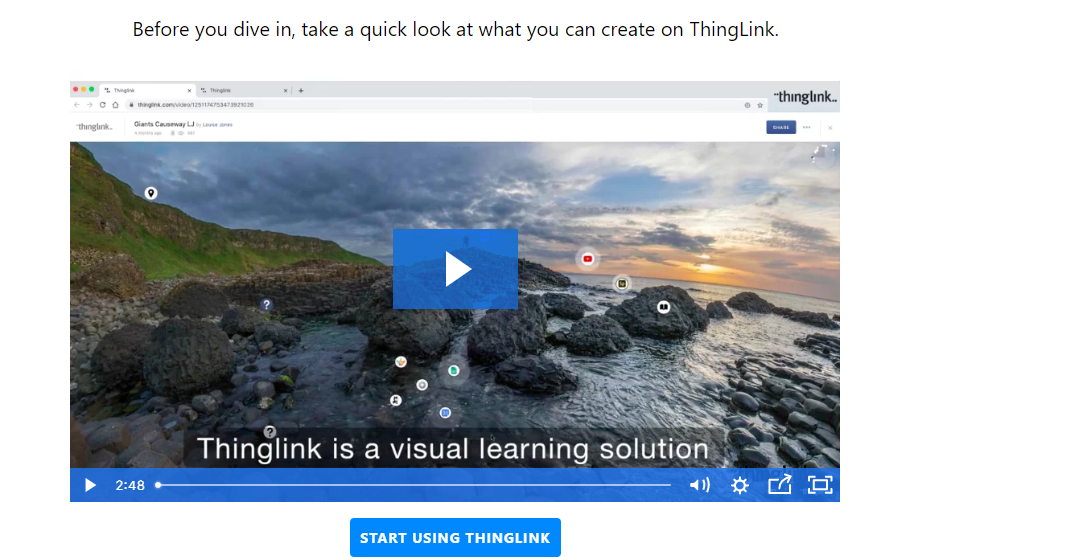 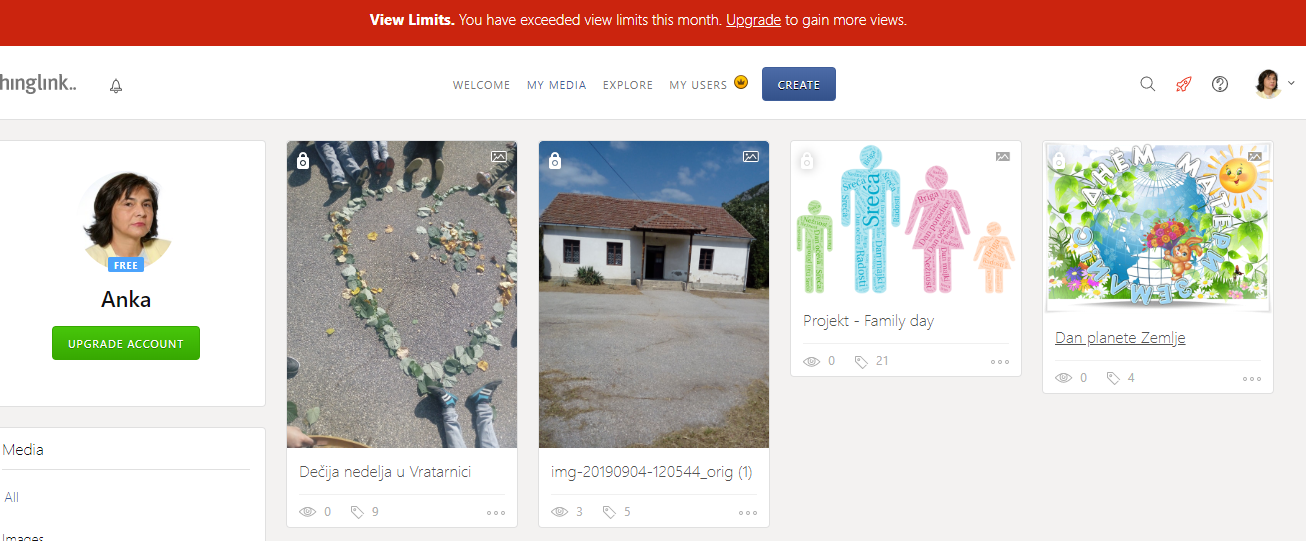 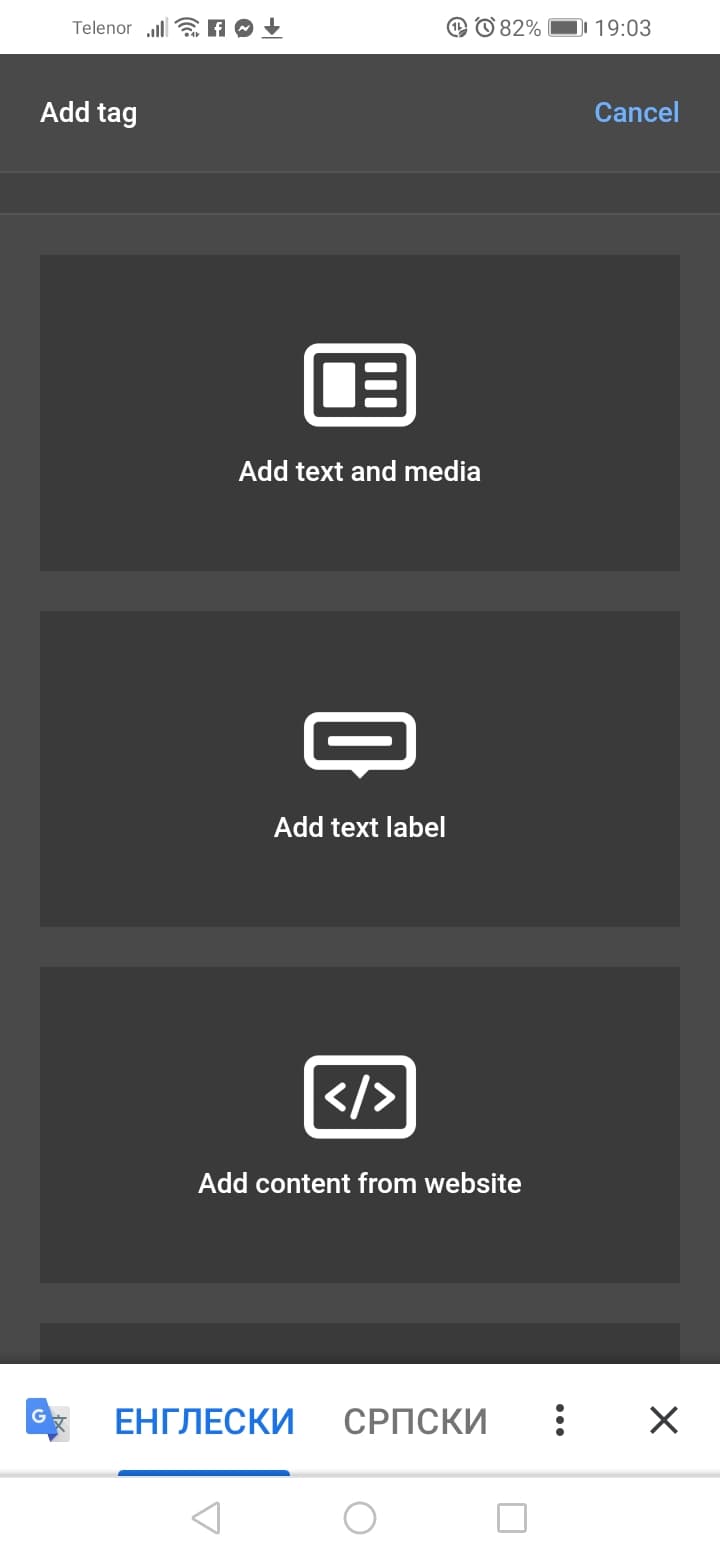 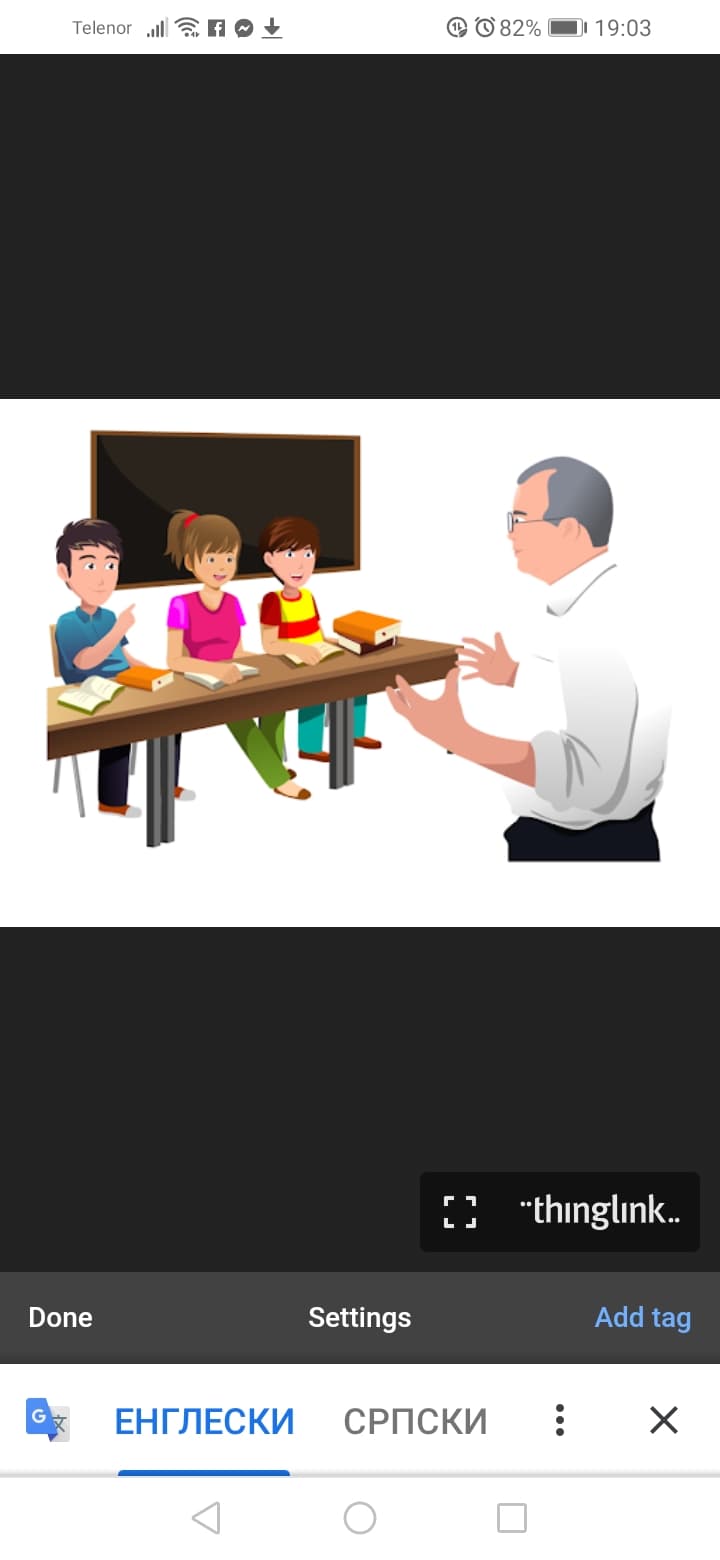 Naša fotografija
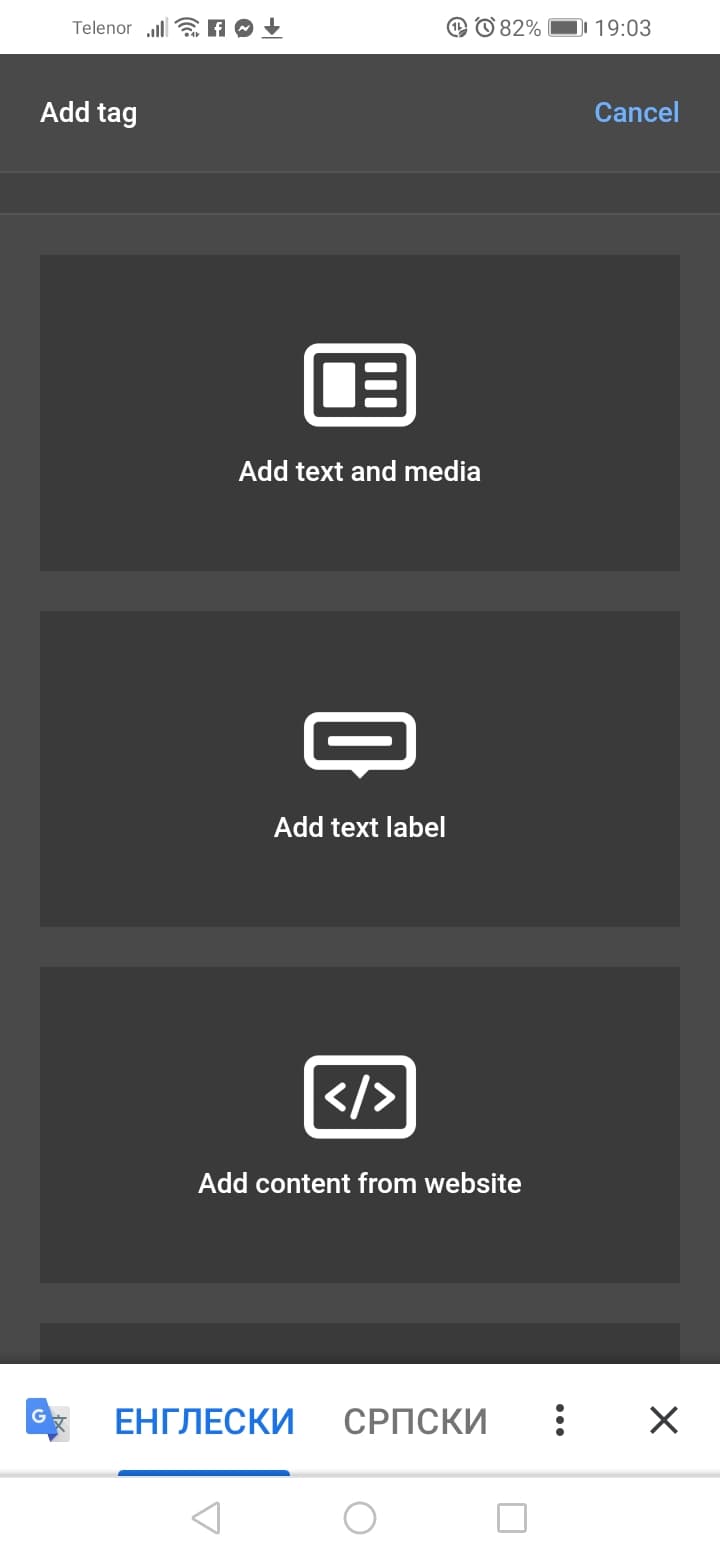 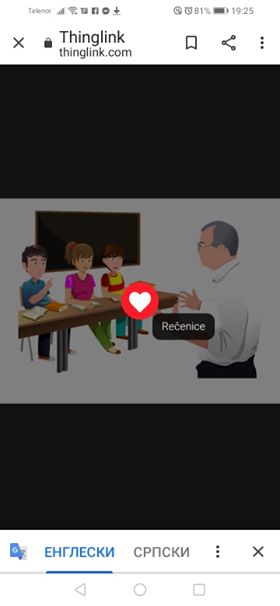 Promena izgleda ikonice
Naziv
Opis
poveznica
ikonice
Promena ikonice, boje
dodavanje fotografije
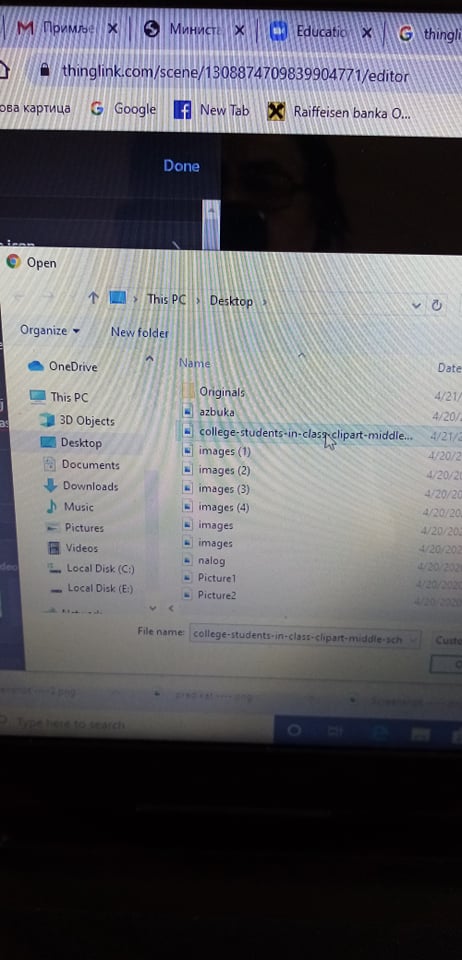 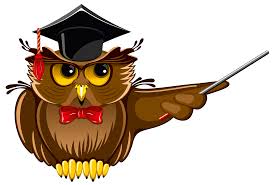 link
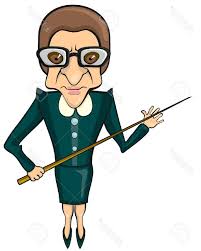 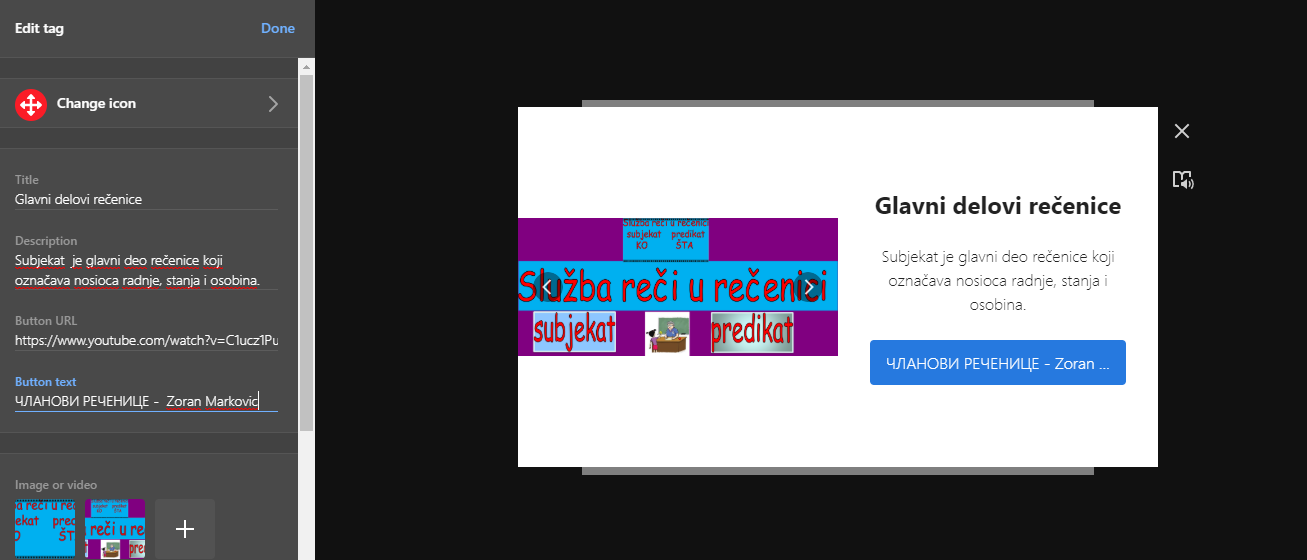 Dodavanje sa you tube
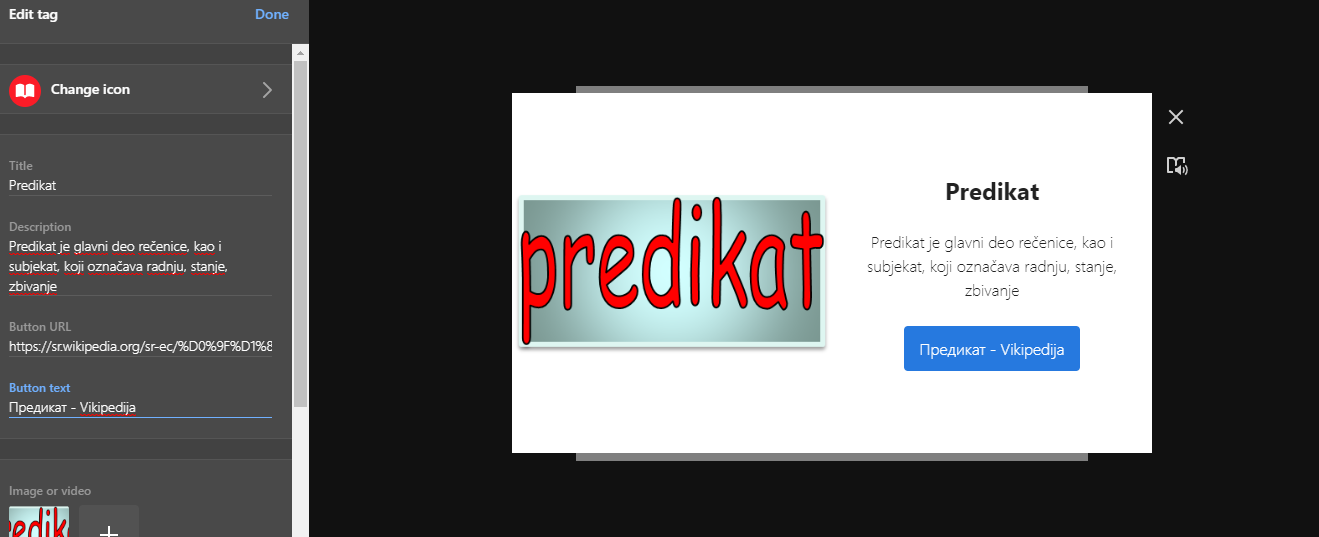 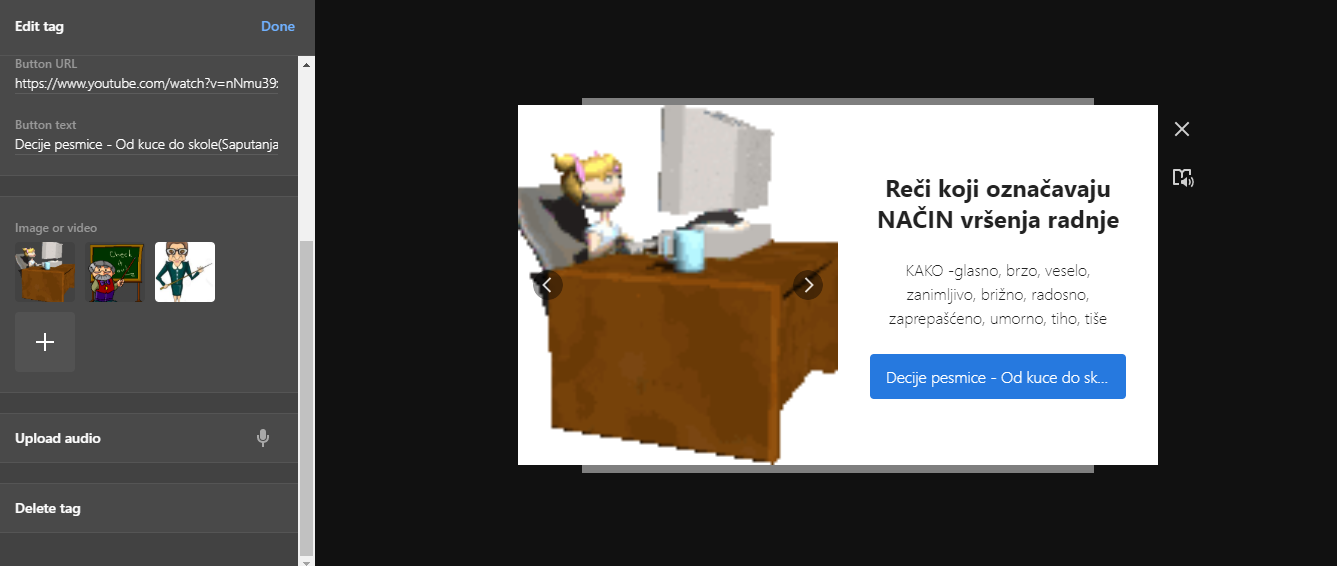 Dodavanje  audio sadržaja
Brisanje taga
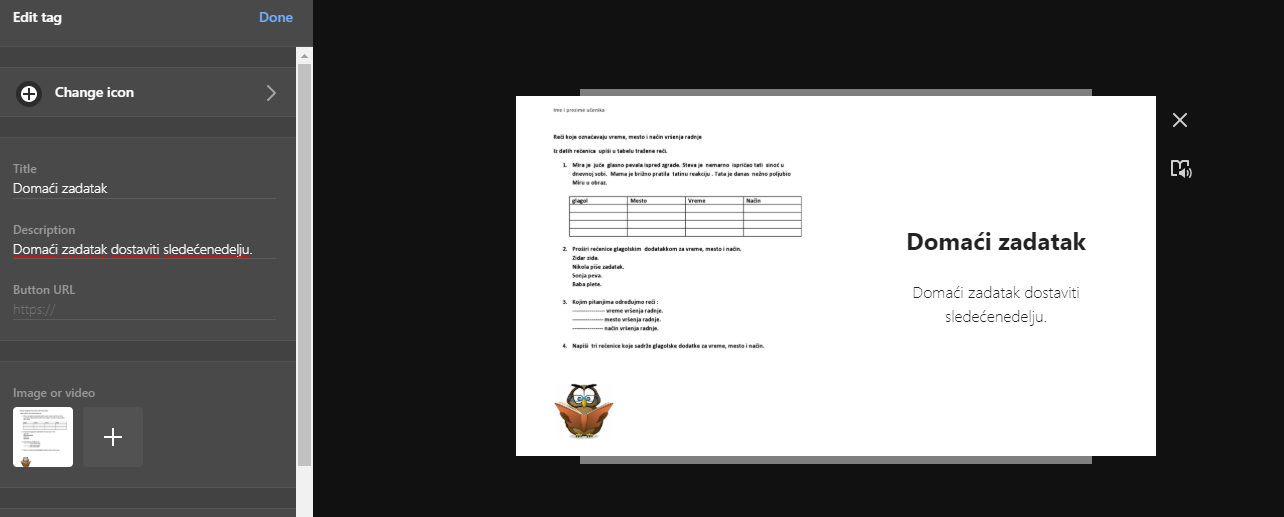 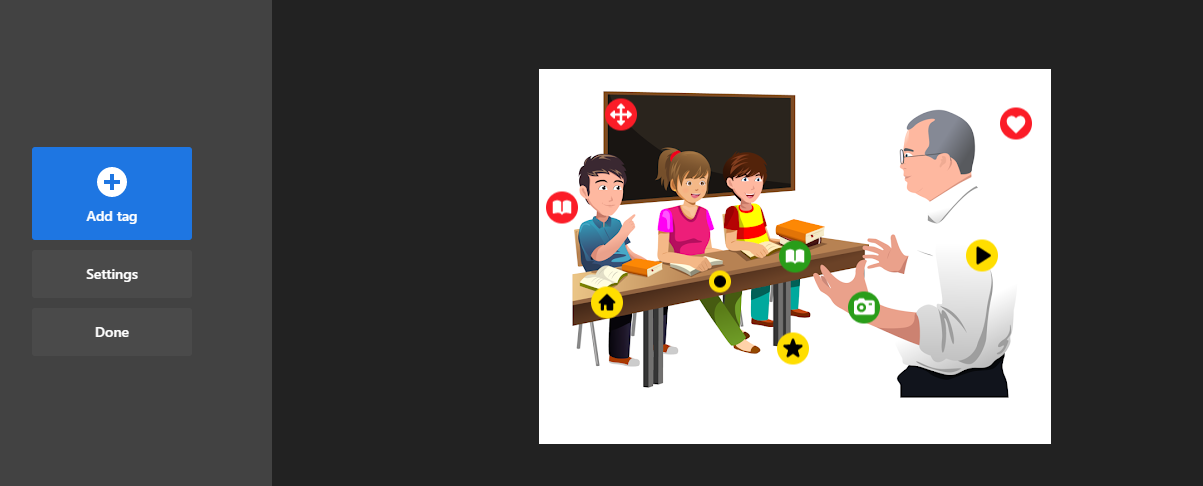 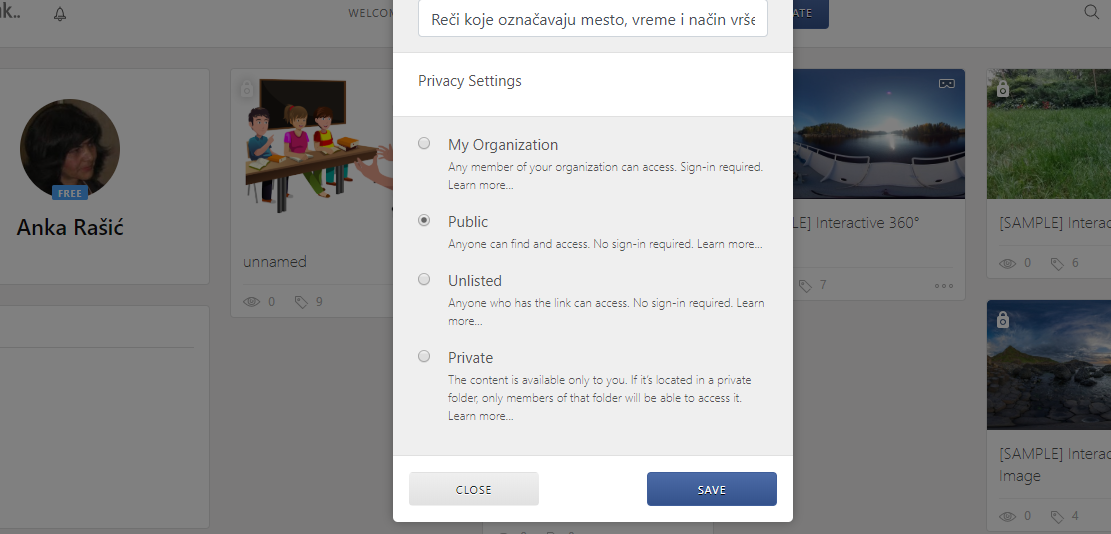 Javni sadržaj
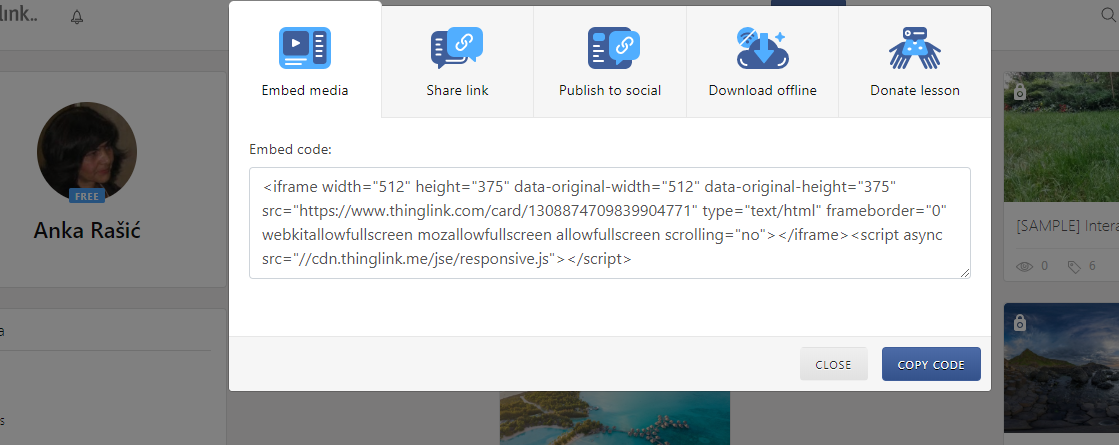 Embed kod za ugradnju na sajtovima.
Link
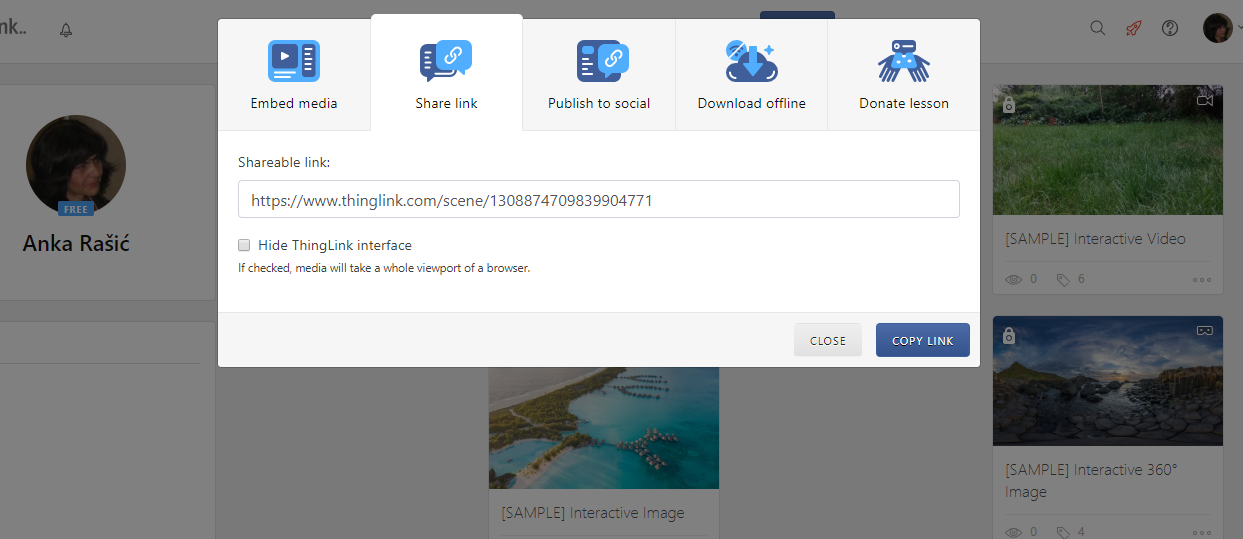 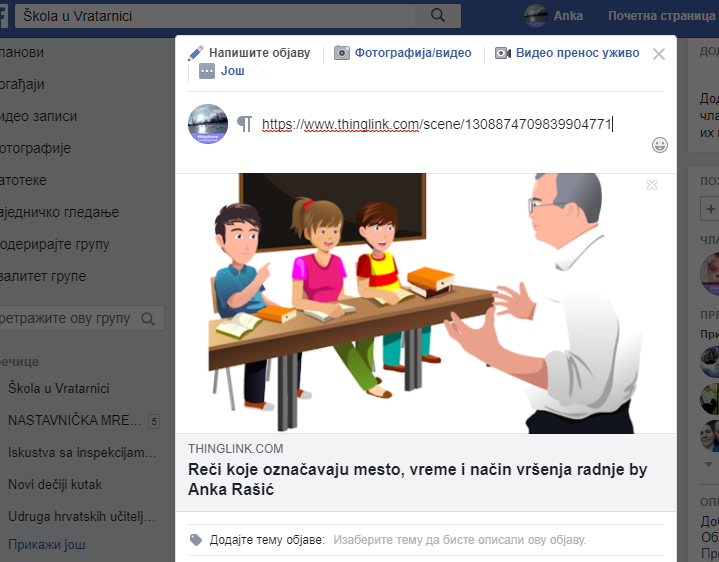 Ugradnja linka na fejsbuk stranicu
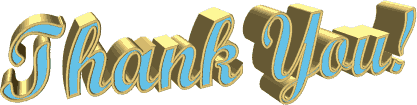 ankarasic4@gmail.com
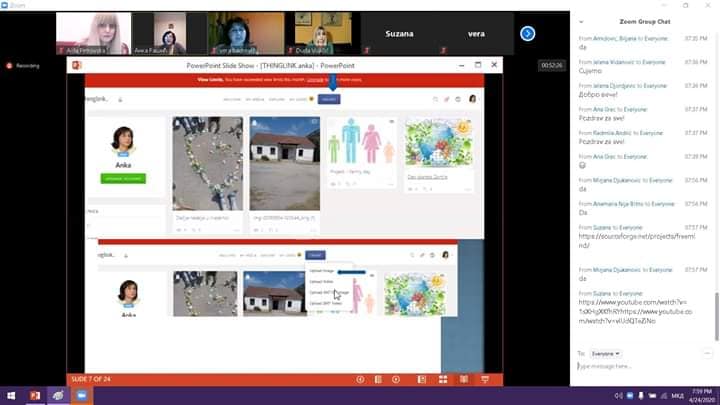 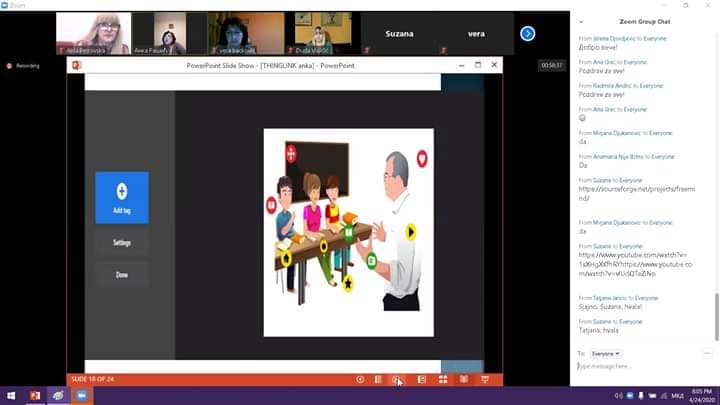